VIAJE DE ESTUDIOS IES AL-ZUJÁYR
2013/2014
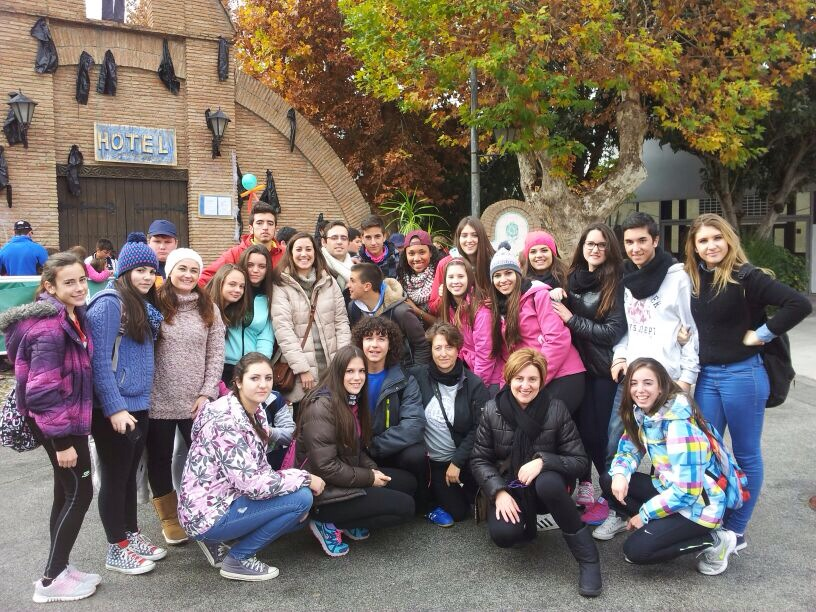 DIA 1– 	ZÚJAR -  ASTURIAS
Salida a la hora acordada de Zújar dirección a Asturias, Picos de Europa. Breves paradas en ruta. Almuerzo en restaurante. Llegada al hotel Los Acebos (Cangas). Presentación del programa de actividades, cena y alojamiento.
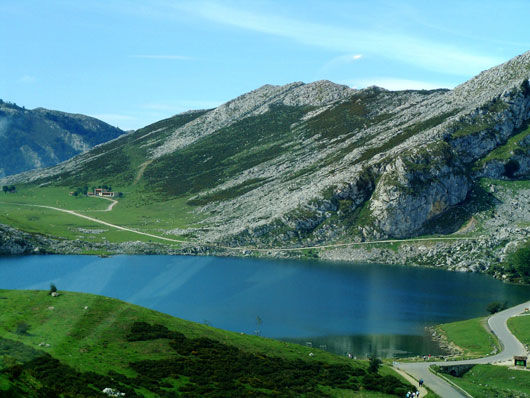 DIA 2-		ASTURIAS –MULTIAVENTURAS
Salida a la hora acordada para realizar excursiones y actividades:
Descenderemos el río Sella en canoas bi-plazas.







Almuerzo tipo picnic.
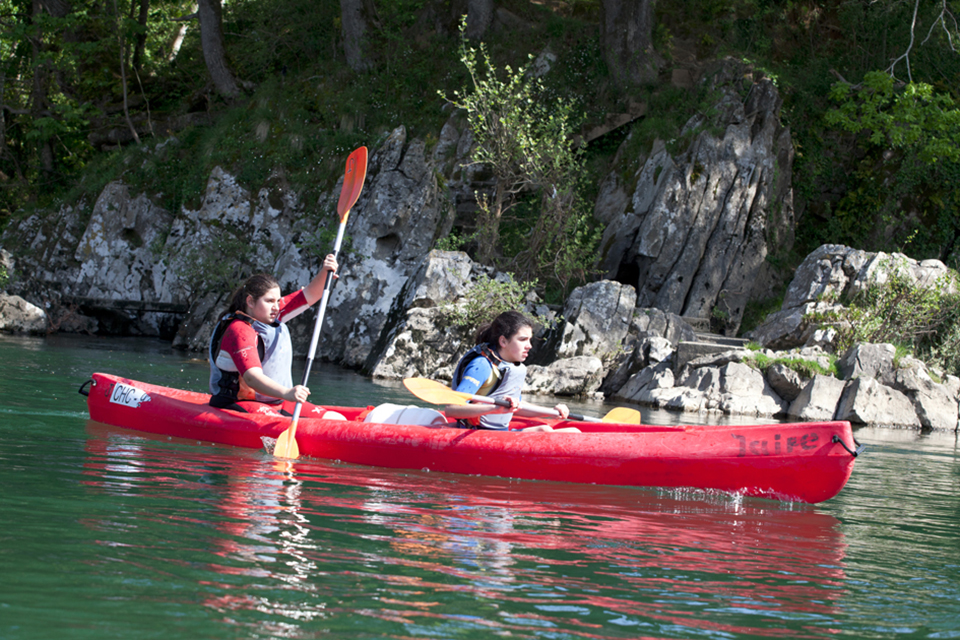 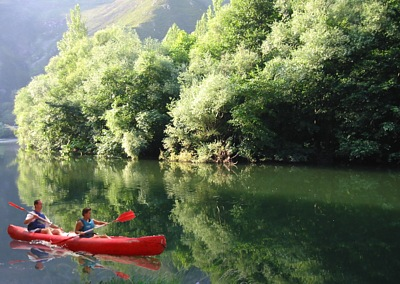 Por la tarde visita a la villa de Llanes: casco antiguo, puerto pesquero y playas.










               Regreso al hotel, cena  y alojamiento.
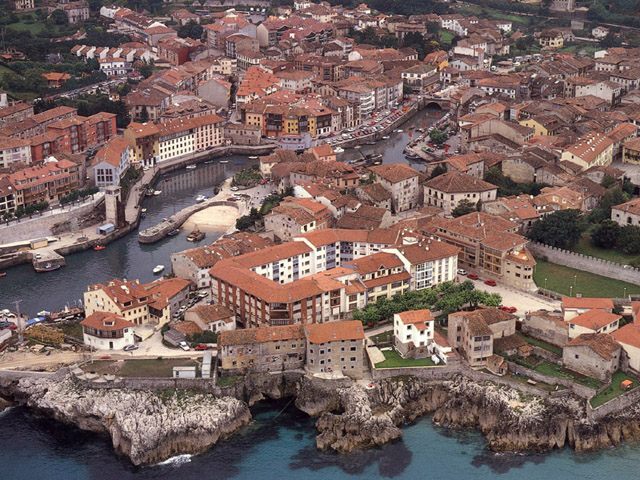 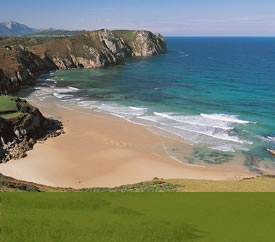 DIA 3- 		ASTURIAS –MULTIAVENTURAS
Salida a la hora acordada para realizar excursiones y actividades:
Senderismo en el Parque Nacional de los Picos de Europa (Covadonga y los lagos)






                  Regreso al hotel para almuerzo
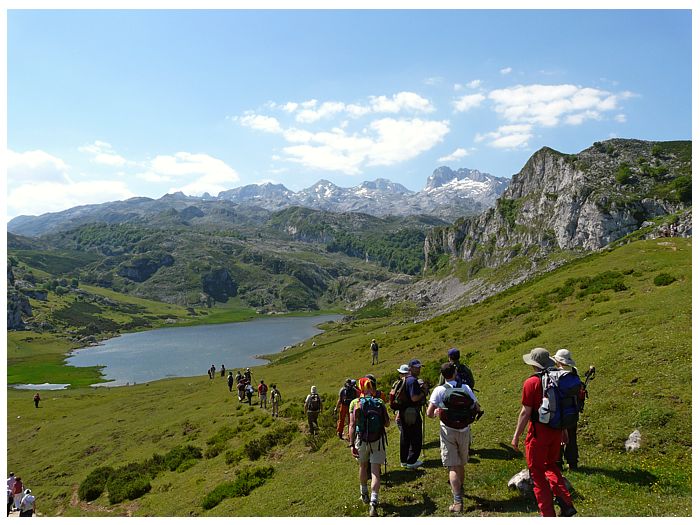 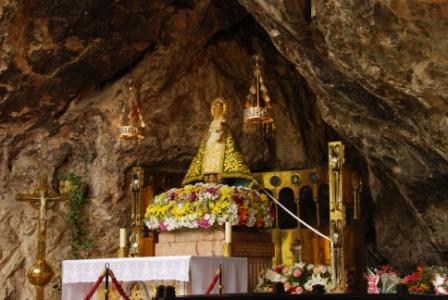 Por la tarde realizaremos una Competición de  PaintBall.









     Regreso al hotel, cena y alojamiento.
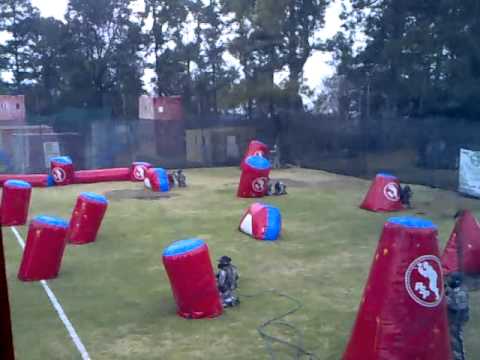 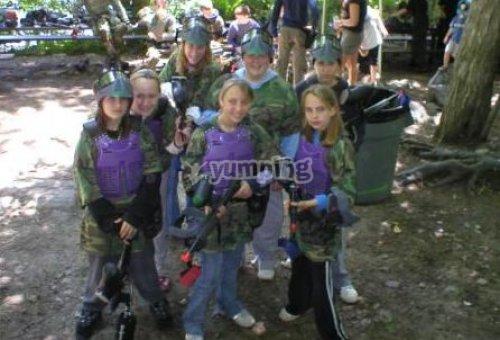 DIA 4-		 ASTURIAS - MULTIAVENTURAS
Salida a la hora acordada para realizar excursiones y actividades:
Descenso de Barrancos nivel iniciación.








Regreso al hotel para almuerzo. Tarde libre.
Cena y alojamiento
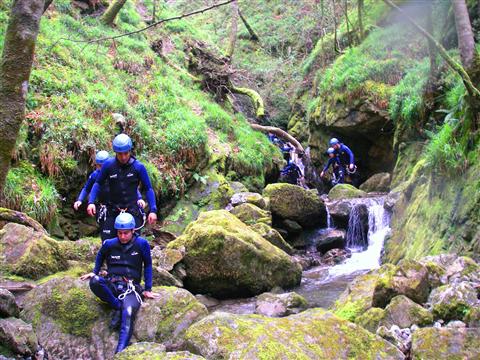 DIA 5- 		ASTURIAS - MADRID
Desayuno y salida hacia Madrid. Almuerzo tipo picnic. 
Tarde libre en el centro comercial Xanadu (Madrid) 






Llegada al hotel Posadas de España (Pinto) y alojamiento. CENA NO INCLUIDA.
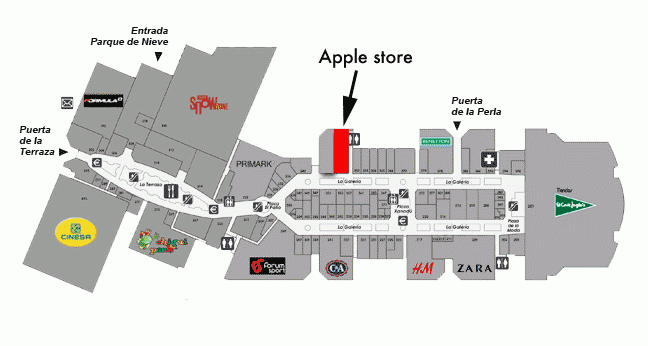 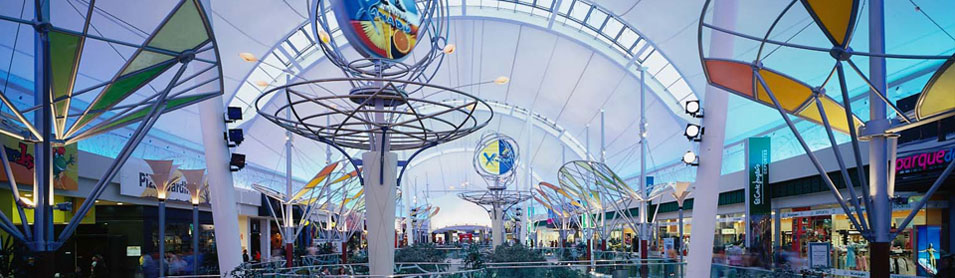 DIA 6-		PARQUE WARNER
Desayuno y visita al parque Warner Bross. Entrada y almuerzo incluidos.







Al cierre regreso al hotel, cena y alojamiento.
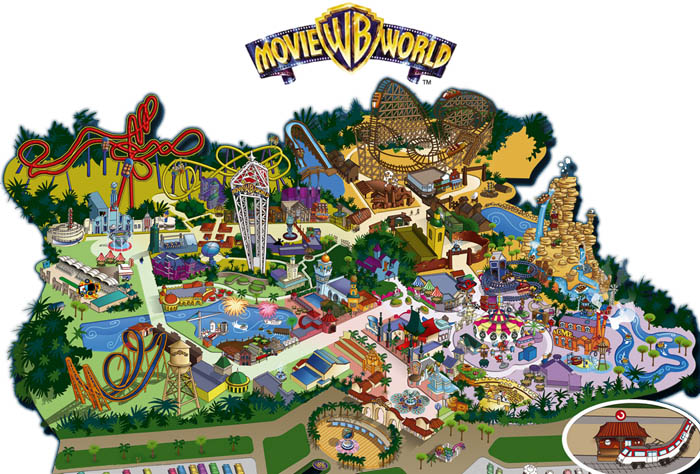 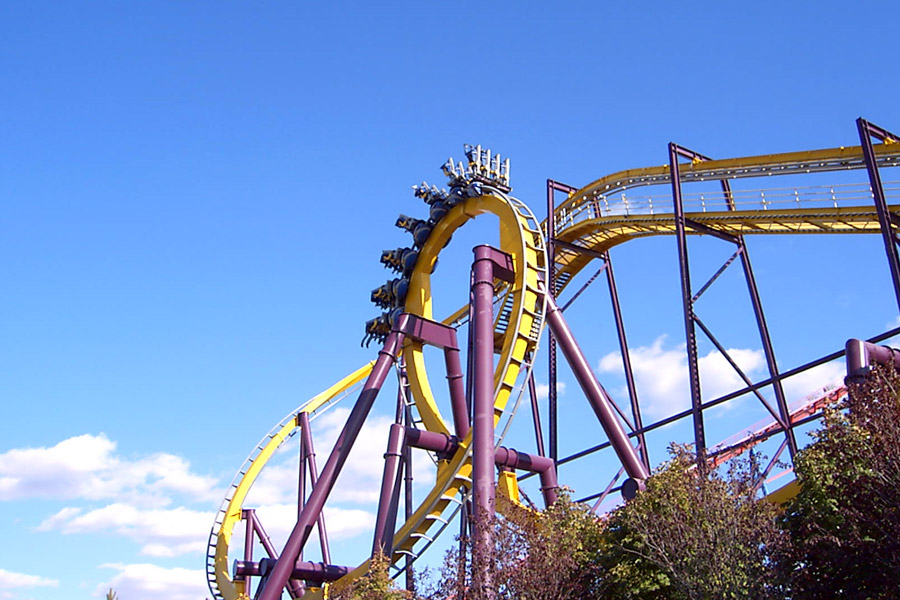 DIA 6-		MADRID Y REGRESO A ZÚJAR.
Desayuno y salida a visitar Madrid. Almuerzo en restaurante buffet.
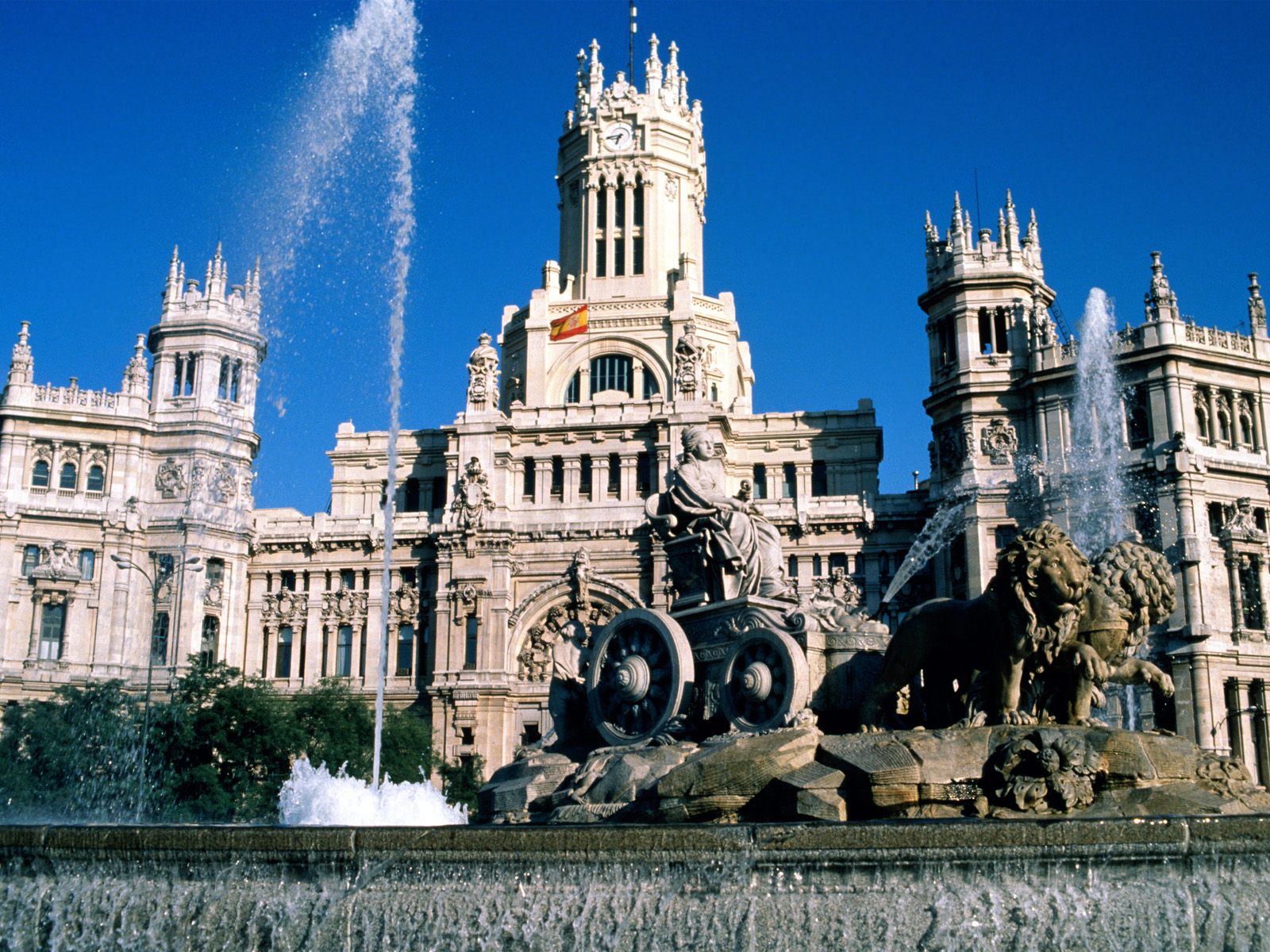 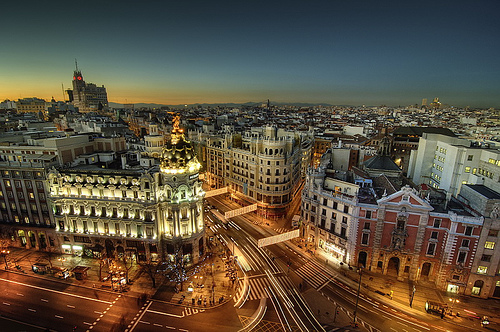 Por la tarde regreso a Zújar.










FIN DEL VIAJE
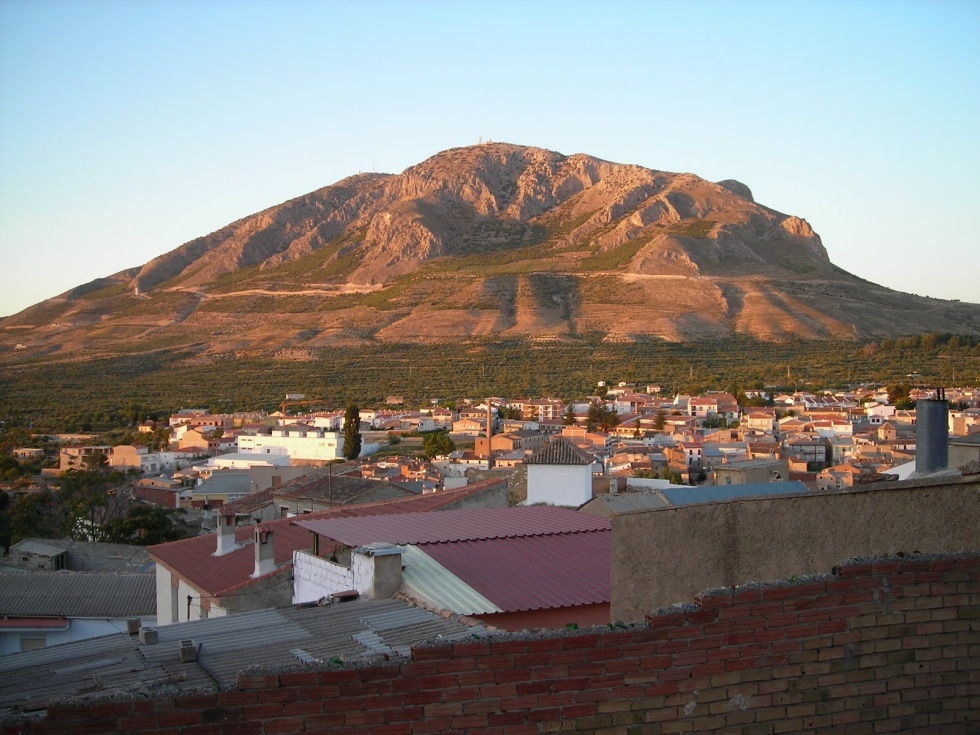